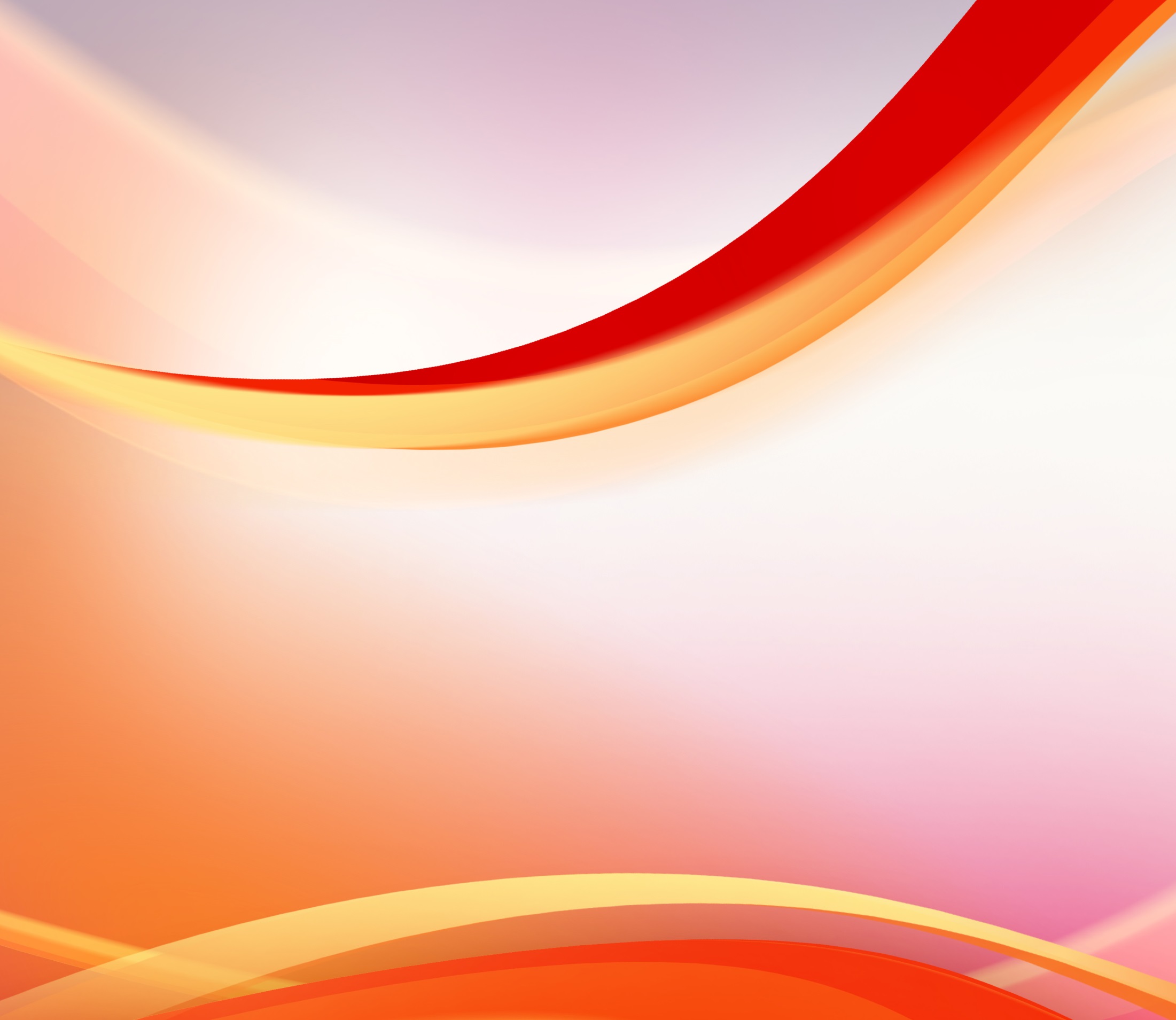 قيامة المسيح ... والبشر
            لوقا ٢٤
1ثُمَّ فِي أَوَّلِ الأُسْبُوعِ أَوَّلَ الْفَجْرِ أَتَيْنَ إِلَى الْقَبْرِ حَامِلاَتٍ الْحَنُوطَ الَّذِي أَعْدَدْنَهُ وَمَعَهُنَّ أُنَاسٌ. 2فَوَجَدْنَ الْحَجَرَ مُدَحْرَجاً عَنِ الْقَبْرِ 3فَدَخَلْنَ وَلَمْ يَجِدْنَ جَسَدَ الرَّبِّ يَسُوعَ. 4وَفِيمَا هُنَّ مُحْتَارَاتٌ فِي ذَلِكَ إِذَا رَجُلاَنِ وَقَفَا بِهِنَّ بِثِيَابٍ بَرَّاقَةٍ. 5وَإِذْ كُنَّ خَائِفَاتٍ وَمُنَكِّسَاتٍ وُجُوهَهُنَّ إِلَى الأَرْضِ قَالاَ لَهُنَّ: «لِمَاذَا تَطْلُبْنَ الْحَيَّ بَيْنَ الأَمْوَاتِ؟ 6لَيْسَ هُوَ هَهُنَا لَكِنَّهُ قَامَ! اُذْكُرْنَ كَيْفَ كَلَّمَكُنَّ وَهُوَ بَعْدُ فِي الْجَلِيلِ
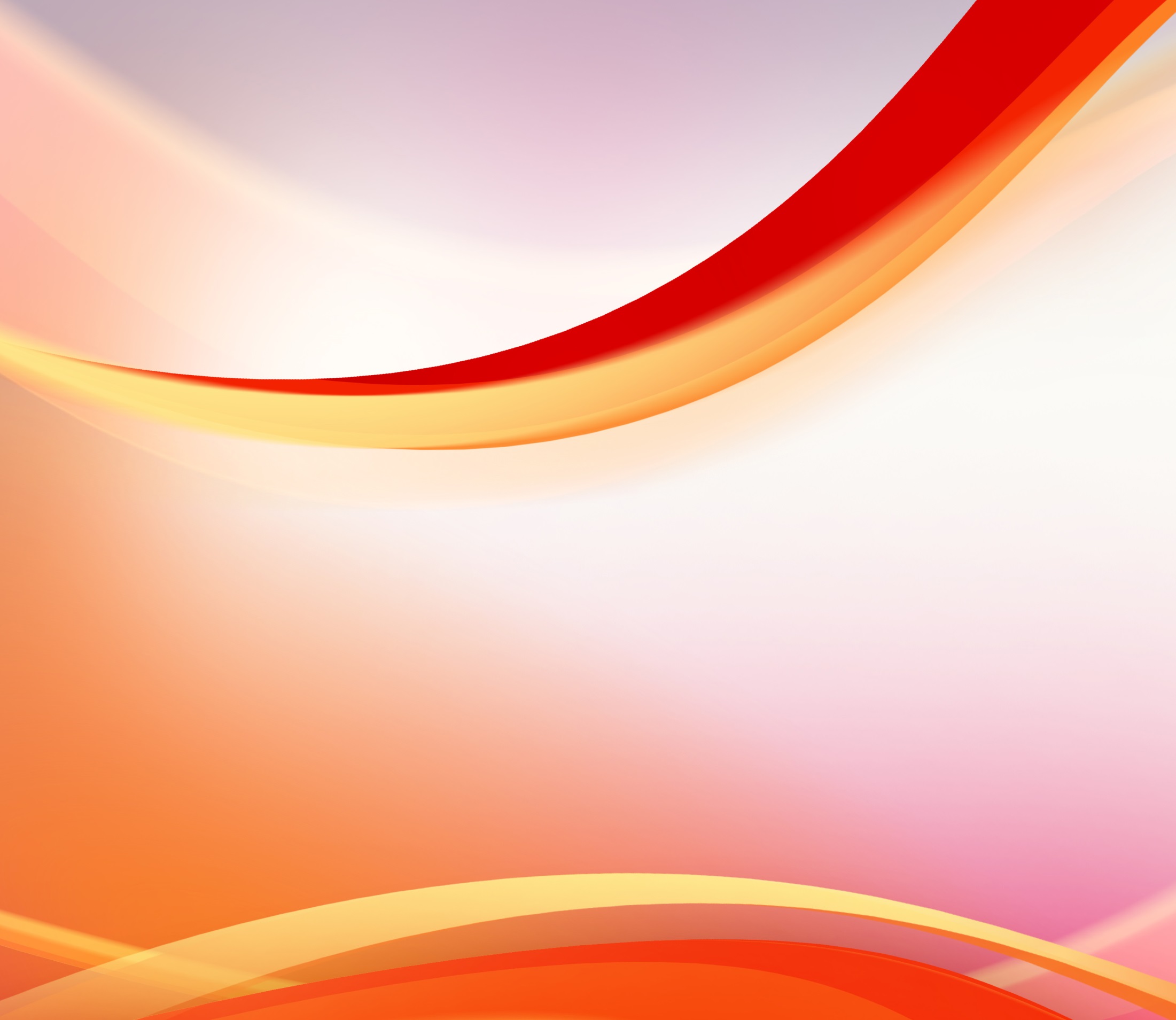 قيامة المسيح ... والبشر
            لوقا ٢٤
7قَائِلاً: إِنَّهُ يَنْبَغِي أَنْ يُسَلَّمَ ابْنُ الإِنْسَانِ فِي أَيْدِي أُنَاسٍ خُطَاةٍ وَيُصْلَبَ وَفِي الْيَوْمِ الثَّالِثِ يَقُومُ». 8فَتَذَكَّرْنَ كَلاَمَهُ 9وَرَجَعْنَ مِنَ الْقَبْرِ وَأَخْبَرْنَ الأَحَدَ عَشَرَ وَجَمِيعَ الْبَاقِينَ بِهَذَا كُلِّهِ. 10وَكَانَتْ مَرْيَمُ الْمَجْدَلِيَّةُ وَيُوَنَّا وَمَرْيَمُ أُمُّ يَعْقُوبَ وَالْبَاقِيَاتُ مَعَهُنَّ اللَّوَاتِي قُلْنَ هَذَا لِلرُّسُلِ. 11فَتَرَاءَى كَلاَمُهُنَّ لَهُمْ كَالْهَذَيَانِ وَلَمْ يُصَدِّقُوهُنَّ. 12فَقَامَ بُطْرُسُ وَرَكَضَ إِلَى الْقَبْرِ فَانْحَنَى وَنَظَرَ الأَكْفَانَ مَوْضُوعَةً وَحْدَهَا فَمَضَى مُتَعَجِّباً فِي نَفْسِهِ مِمَّا كَانَ.
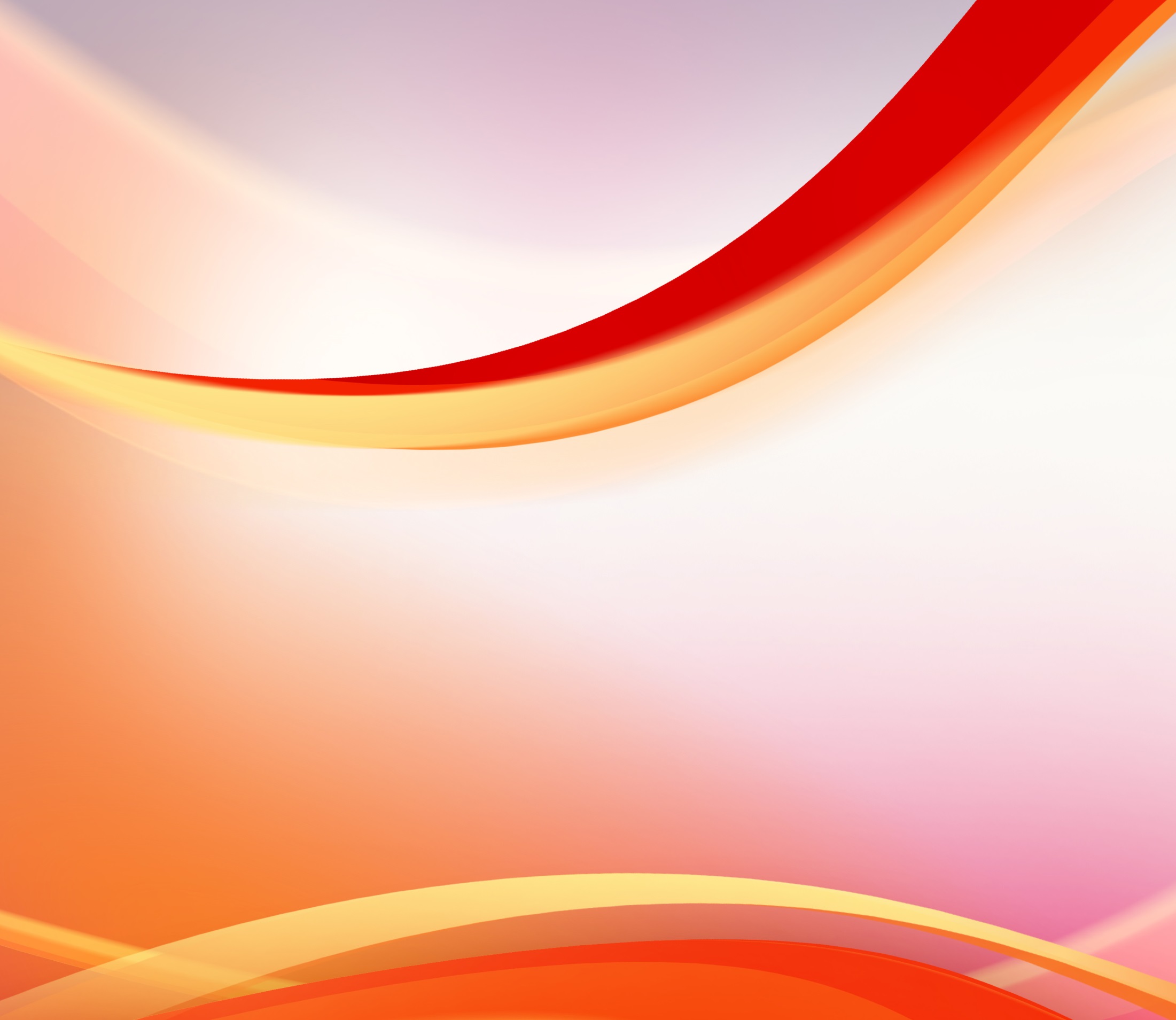 قيامة المسيح ... والبشر
            لوقا ٢٤
36وفِيمَا هُمْ يَتَكَلَّمُونَ بِهَذَا وَقَفَ يَسُوعُ نَفْسُهُ فِي وَسَطِهِمْ وَقَالَ لَهُمْ: «سَلاَمٌ لَكُمْ!» 37فَجَزِعُوا وَخَافُوا وَظَنُّوا أَنَّهُمْ نَظَرُوا رُوحاً. 38فَقَالَ لَهُمْ: «مَا بَالُكُمْ مُضْطَرِبِينَ وَلِمَاذَا تَخْطُرُ أَفْكَارٌ فِي قُلُوبِكُمْ؟ 39اُنْظُرُوا يَدَيَّ وَرِجْلَيَّ: إِنِّي أَنَا هُوَ. جُسُّونِي وَانْظُرُوا فَإِنَّ الرُّوحَ لَيْسَ لَهُ لَحْمٌ وَعِظَامٌ كَمَا تَرَوْنَ لِي». 40وَحِينَ قَالَ هَذَا أَرَاهُمْ يَدَيْهِ وَرِجْلَيْهِ. 41وَبَيْنَمَا هُمْ غَيْرُ مُصَدِّقِين  مِنَ الْفَرَحِ وَمُتَعَجِّبُونَ قَالَ لَهُمْ: «أَعِنْدَكُمْ هَهُنَا طَعَامٌ؟» 42فَنَاوَلُوهُ جُزْءاً مِنْ سَمَكٍ مَشْوِيٍّ وَشَيْئاً مِنْ شَهْدِ عَسَلٍ. 43فَأَخَذَ وَأَكَلَ قُدَّامَهُمْ.
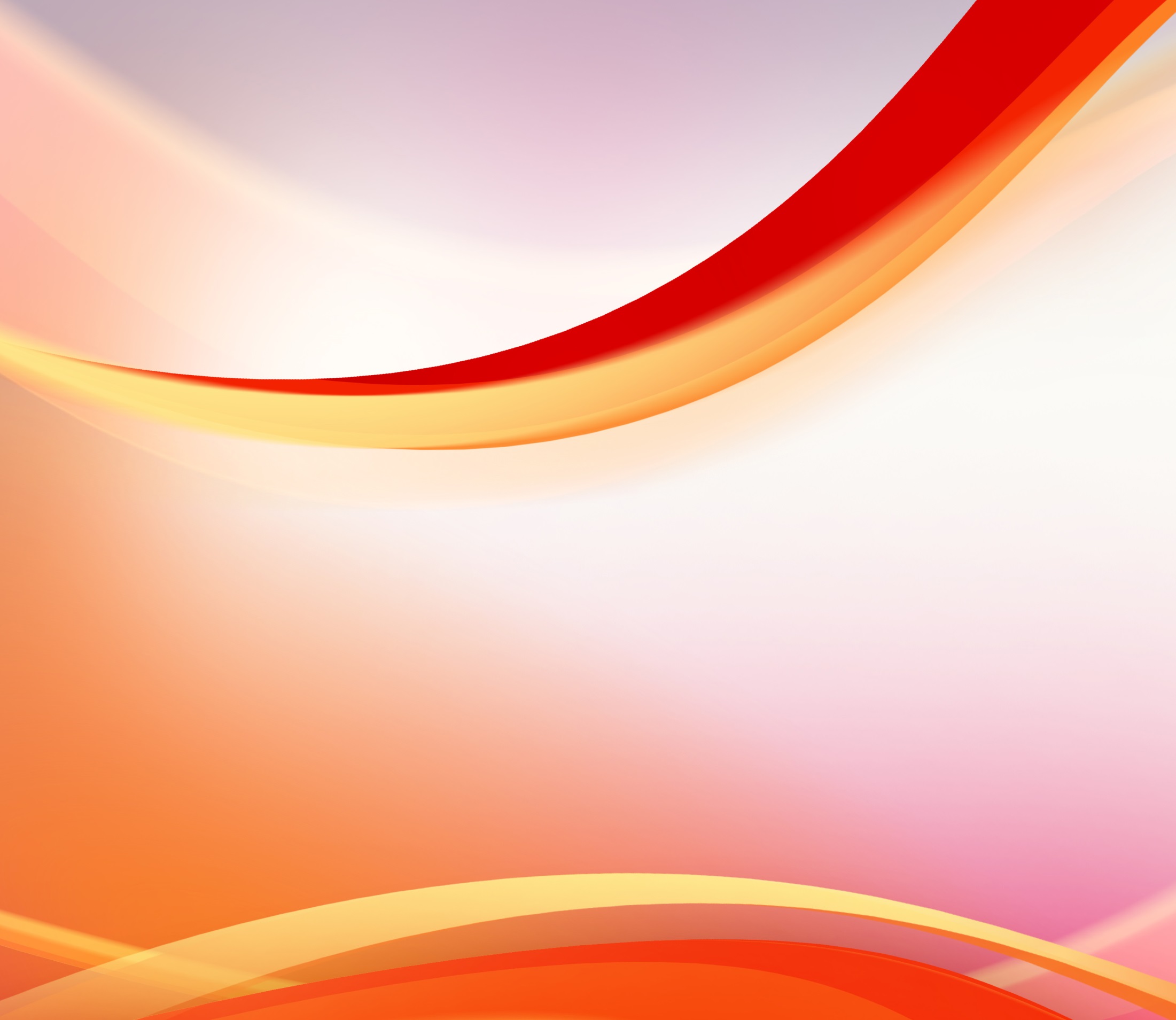 قيامة المسيح ... والبشر
            لوقا ٢٤
44وَقَالَ لَهُمْ: «هَذَا هُوَ الْكَلاَمُ الَّذِي كَلَّمْتُكُمْ بِهِ وَأَنَا بَعْدُ مَعَكُمْ أَنَّهُ لاَ بُدَّ أَنْ يَتِمَّ جَمِيعُ مَا هُوَ مَكْتُوبٌ عَنِّي فِي نَامُوسِ مُوسَى وَالأَنْبِيَاءِ وَالْمَزَامِيرِ». 45حِينَئِذٍ فَتَحَ ذِهْنَهُمْ لِيَفْهَمُوا الْكُتُبَ. 46وَقَالَ لَهُمْ: «هَكَذَا هُوَ مَكْتُوبٌ وَهَكَذَا كَانَ يَنْبَغِي أَنَّ الْمَسِيحَ يَتَأَلَّمُ وَيَقُومُ مِنَ الأَمْوَاتِ فِي الْيَوْمِ الثَّالِثِ 47وَأَنْ يُكْرَزَ بِاسْمِهِ بِالتَّوْبَةِ وَمَغْفِرَةِ الْخَطَايَا لِجَمِيعِ الأُمَمِ مُبْتَدَأً مِنْ أُورُشَلِيمَ. 48وَأَنْتُمْ شُهُودٌ لِذَلِكَ.
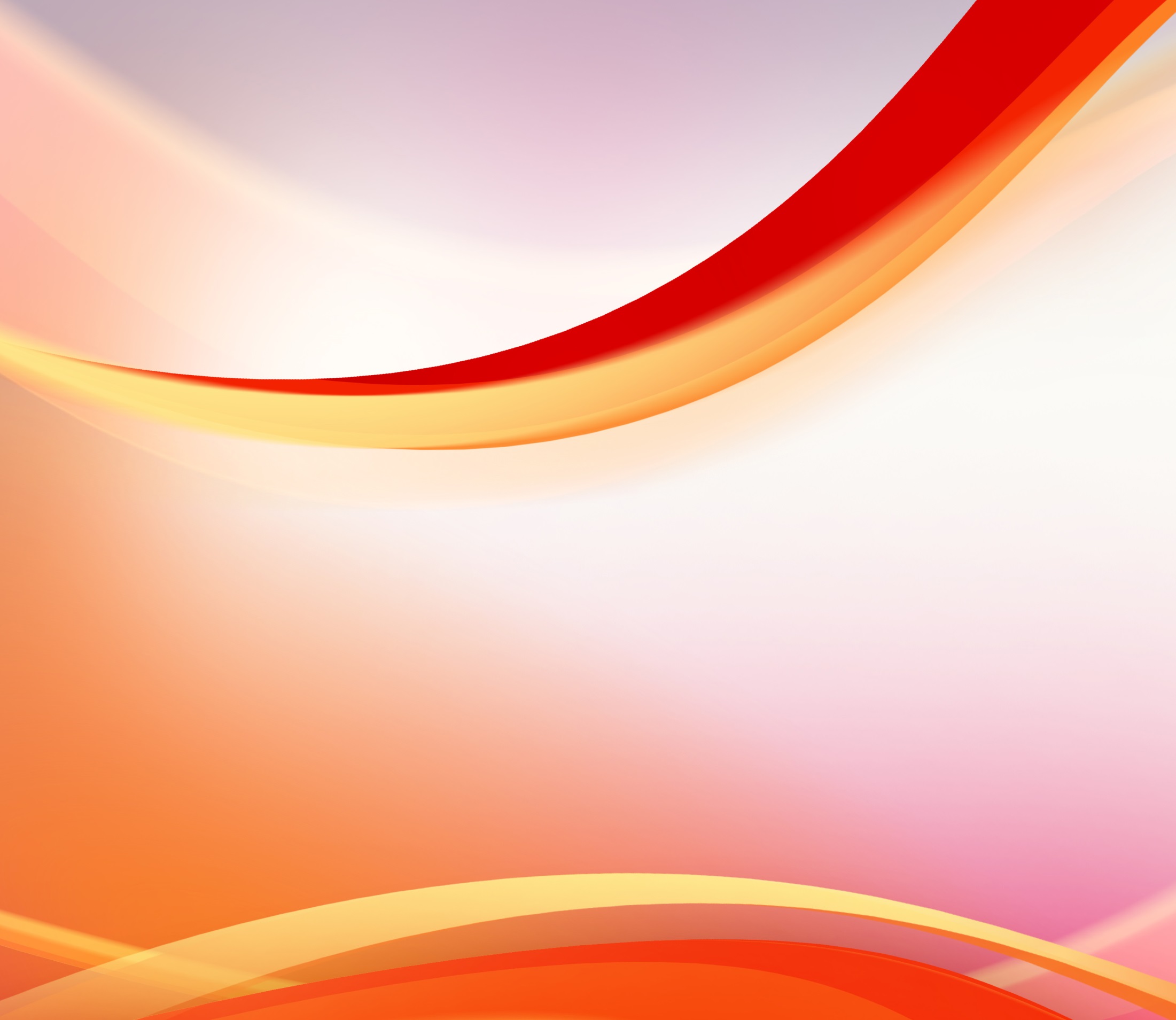 قيامة المسيح ... والبشر
            لوقا ٢٤
49وَهَا أَنَا أُرْسِلُ إِلَيْكُمْ مَوْعِدَ أَبِي. فَأَقِيمُوا فِي مَدِينَةِ أُورُشَلِيمَ إِلَى أَنْ تُلْبَسُوا قُوَّةً مِنَ الأَعَالِي». 50وَأَخْرَجَهُمْ خَارِجاً إِلَى بَيْتِ عَنْيَا وَرَفَعَ يَدَيْهِ وَبَارَكَهُمْ. 51وَفِيمَا هُوَ يُبَارِكُهُمُ انْفَرَدَ عَنْهُمْ وَأُصْعِدَ إِلَى السَّمَاءِ. 52فَسَجَدُوا لَهُ وَرَجَعُوا إِلَى أُورُشَلِيمَ بِفَرَحٍ عَظِيمٍ 53وَكَانُوا كُلَّ حِينٍ فِي الْهَيْكَلِ يُسَبِّحُونَ وَيُبَارِكُونَ اللهَ. آمِينَ."
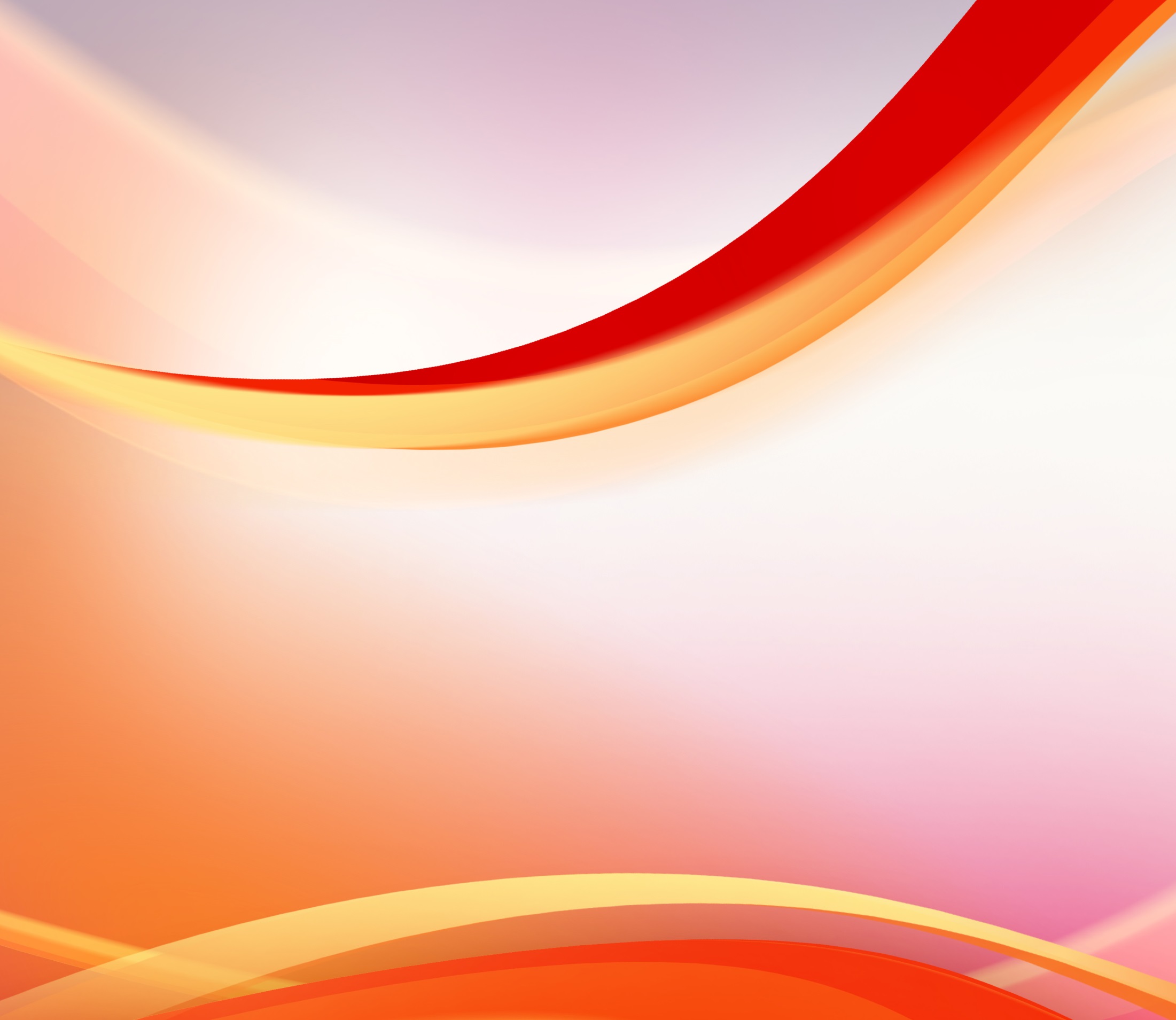 قيامة المسيح ... والبشر
            لوقا ٢٤
أولا. قيامة المسيح، حدث ليس في حسابات البشر
ثانيا. قيامة المسيح، براهين تذهل منطق البشر
ثالثا. قيامة المسيح، إنجازات تفوق قدرة البشر
رابعا. قيامة المسيح، رسالة الرجاء الوحيدة لحياة البشر